Context for the presentation
Generative social research

Evocative objects: Objects to think with 
                                                                        (Turkle, 2005)

Orienting concepts
Supermodernity and the early-years learning environment
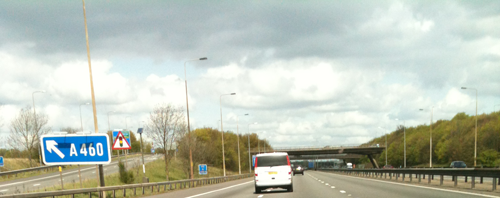 Supermodernity
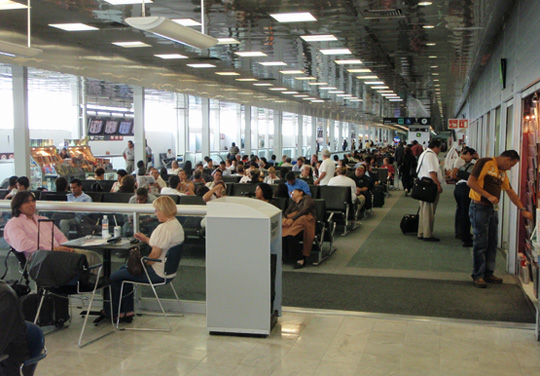 focuses on the social meanings related to transition spaces and contrasts anthropological place with non-place
Characteristics
Identity
History
Relations
…
Geometry:
Routes
Centres
monuments
Auge (1995) Non-places: introduction to an anthropology of Supermodernity
Supermodernity 
            arises through the proliferation of non-places
            and placelessness
Supermodernity is a characterised by excess:

“…overabundance of events , spatial overabundance and individualisation of references” (Auge, 1995, p.40)
[Speaker Notes: http://www.harmonyinhuatulco.com/index.php?pageid=22]
Supermodernity
relates to the ideas of globalisation and the decline of place visible in the concepts of McDonaldisation and homogenisation
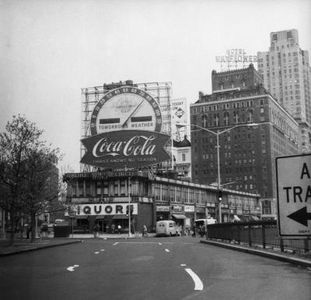 Shared cultural values or undermining of cultural diversity
Relph (1976) Place and placelessness
[Speaker Notes: http://www.ehow.com/info_8544964_negative-effects-globalization-culture.html]
Generating ideas in relation to the partition screen
‘Turning towards’: observation of children moving a partition screen and going behind it
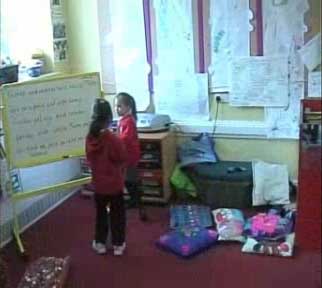 Auge: Non-place

Tuan: place as a pause in movement

Relph: 
incidental insideness

Canter: place
The intimate experience of place provides an occasion for genuine human exchange
[Speaker Notes: Tuan – occasion for genuine human exchange]
‘Turning away’
Supermodernity:

Transit and residence
‘floitering’
Housing estates and monuments
Passengers and travellers
Interchange and crossroads
Language and communication
Visit to a Reception class
Functional, purposeful, colourful
Inside and out and calm
 
Standing in the doorway
Sleeves concealing hands
                                    Looking out
Hands in pockets
	Wandering about
 
And we’re not moving
  Staying with the Blocks
  Staying with the Towers
 
And now we’re just together
	Sitting on a chair
	On the seat and arm
No, wait… I’m crawling over there
	        - And back again
And to the winding train
 
  Staying with the writing
  Staying with sand
 
Egg timer held on head
And Action Man in hand
Waving sleeves and flapping sleeves fun
Hanging round the areas
Jumping up and skipping
 
Tidy up time… music - now the day is done
 
16/11/2010
transit-residence
‘floitering’
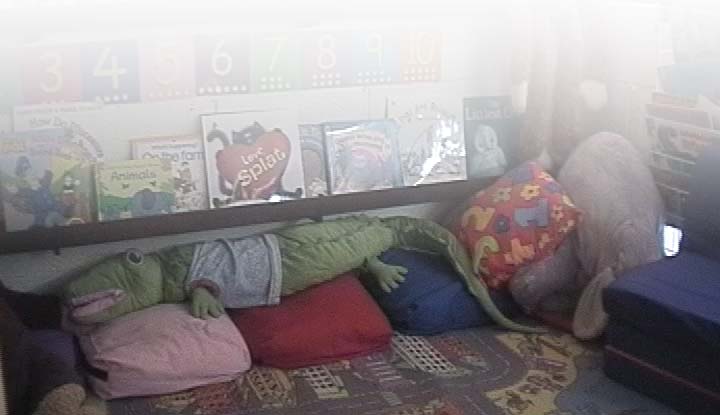 existential insideness
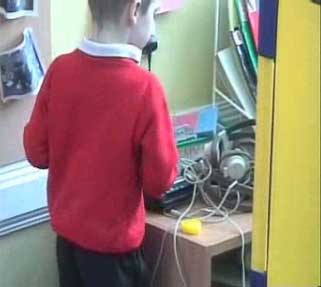 passenger-traveller
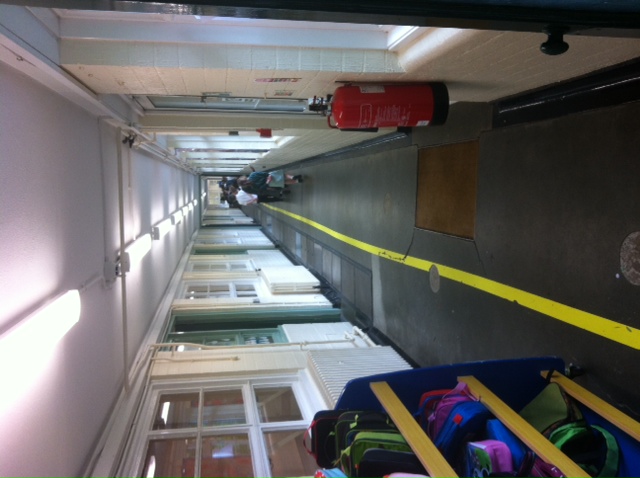 Nursery/reception class children walking to assembly in the school hall

The yellow line indicates which side of the corridor to walk on

One of the routes within the building – may pass signs that advertise other classrooms, the staffroom or the head teacher’s office
Housing estates
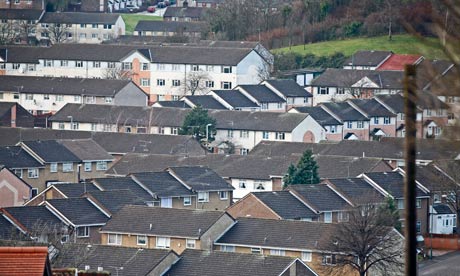 http://www.guardian.co.uk/politics/2011/feb/19/inequality-uk-growing-before-recession
Monuments
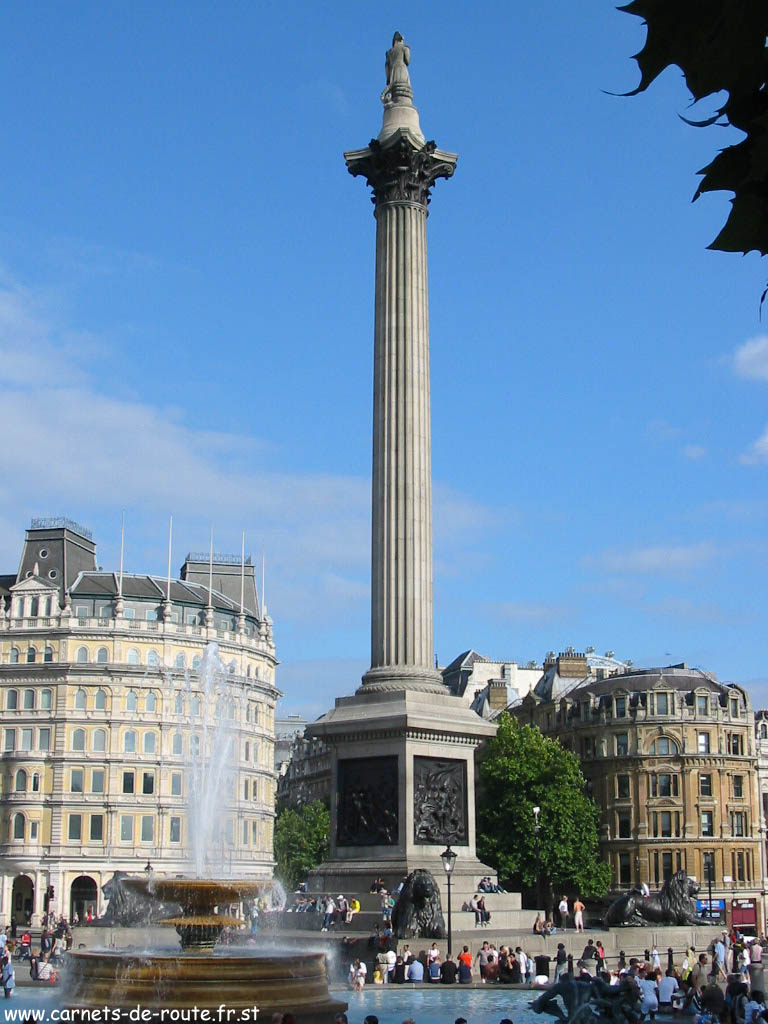 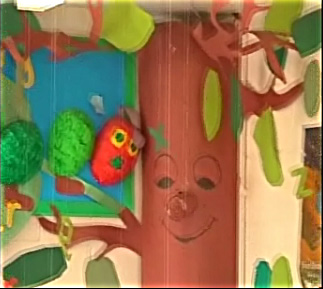 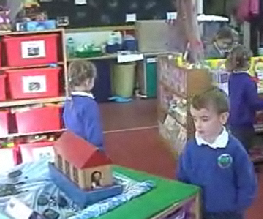 interchange-crossroads
Signs of non-place and anthropological place
transit – residence, dwelling (e.g. railway station waiting rooms, car and bus); what are the transit and residential areas in the early-years setting?
passenger – traveller (passengers are transported as quickly as possible to the destination whereas travellers, like sightseers have time to stop and explore en route. What opportunities do children have for sight-seeing and experiencing the moment fully? How are transitions between activities and parts of the setting managed?
housing estate – monument (monuments are places for sharing and commemorating and can also be synecdochic; Are there enduring displays that add character and stability to the setting?
interchange – crossroads (social interaction occurs at crossroads and market square whereas interchanges reroute traffic in order to avoid congestion; where the routes and meeting places?
communication – language. How do signs and notices contribute to the individuality of the specific setting in the larger context of the school?
Associated ideas
Relph (1976) referred to places as ‘profound centres of human existence’ but noted the ‘inevitable spread of placelessness’

Auge (1995) commented that “… in the world of supermodernity people are always, and never, at home” 

“Given the isolation and fragmentation that can be experienced in many modern places, and given the increased mobility and migration of globalisation, classrooms and schools have the potential to be important places in children’s lives” (Ellis, 2005, p.59).
The school reception area:
The TV screen presenting
events and achievements 
of interest to parents and 
visitors to the school
Various information posters and examples of children’s achievements